INSERT CHAPTER LOGO HERE
¿Está su hijo por empezar o ya está en la universidad?
Si es así, podría recibir una beca!
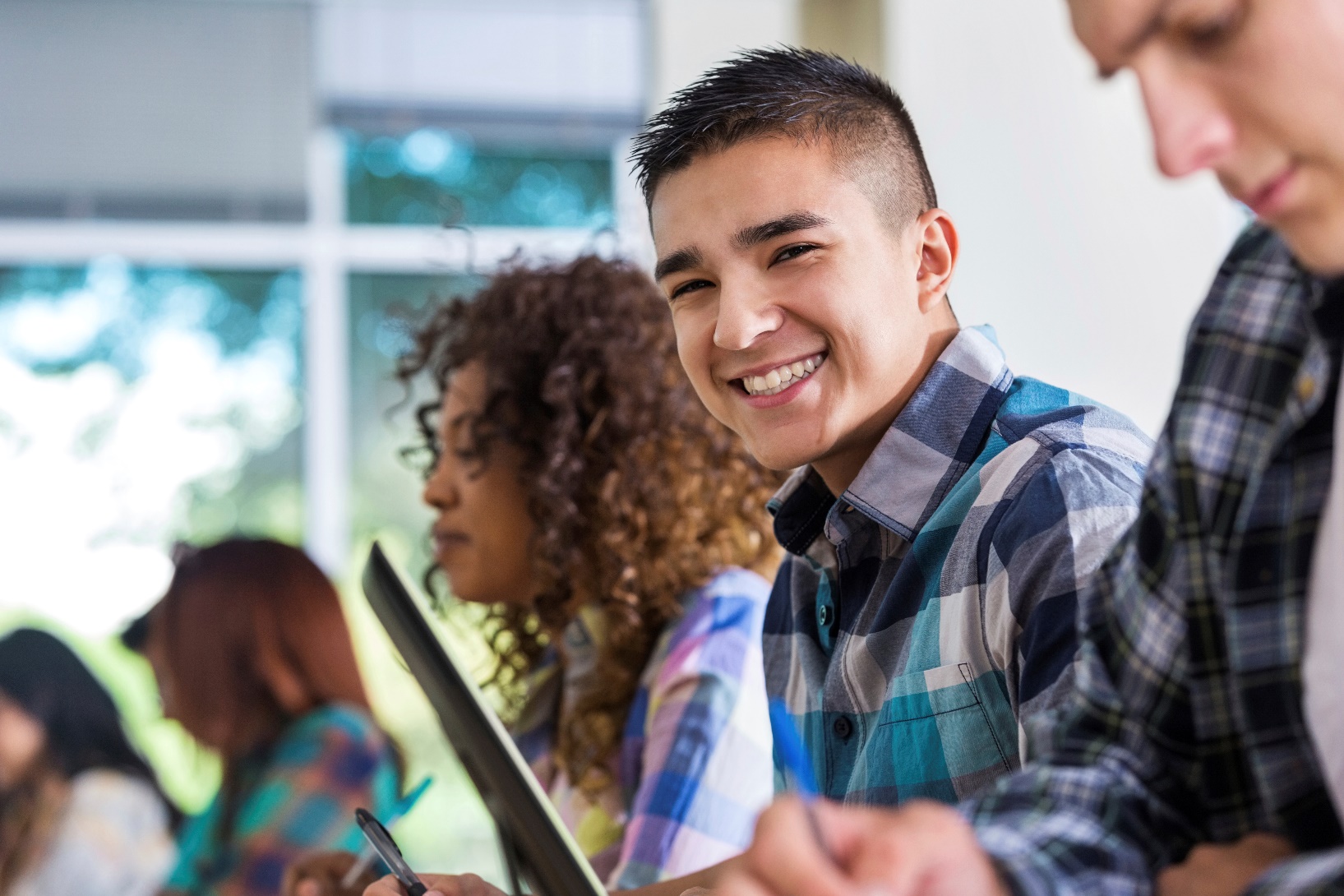 Para calificar, el solicitante debe ser el hijo de un empleado de cualquiera de los Las empresas miembros de MSCI [Chapter Name]; Debe haber sido aceptado por y/o actualmente matriculado en una escuela de formación promedio de profesional. Fecha límite de inscripción: [INSERT DEADLINE].
Para más información, visite scholarships.msci.org.
¿Está su hijo por empezar o ya está en la universidad?
Si es así, podría recibir una beca!
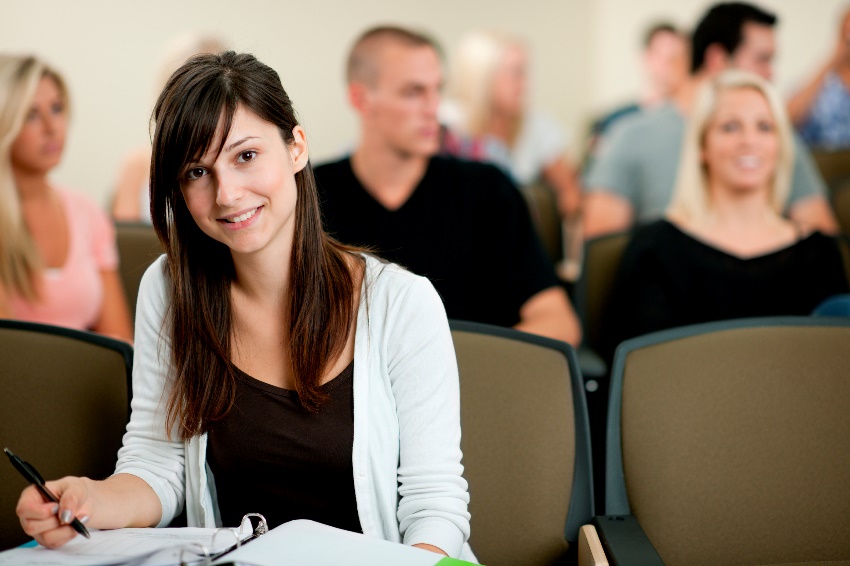 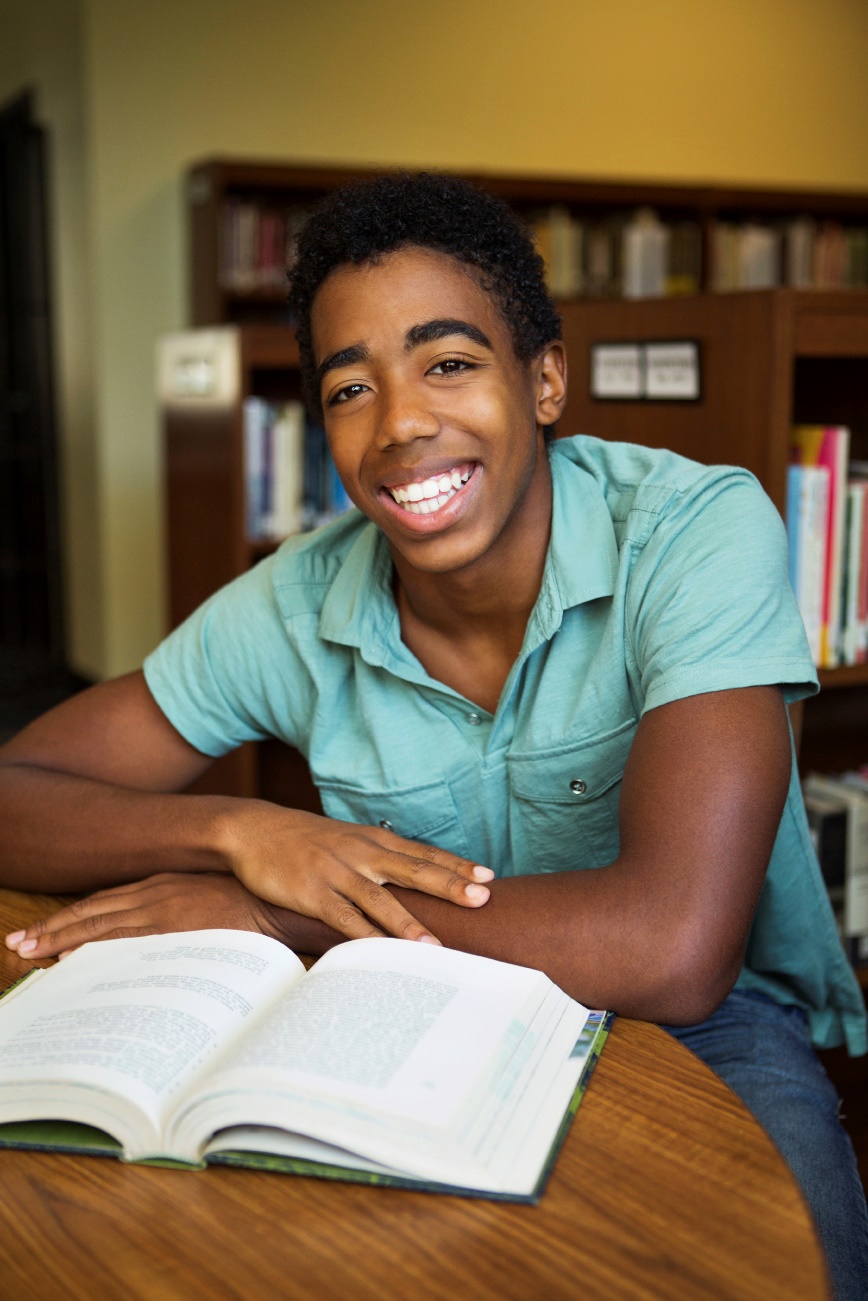 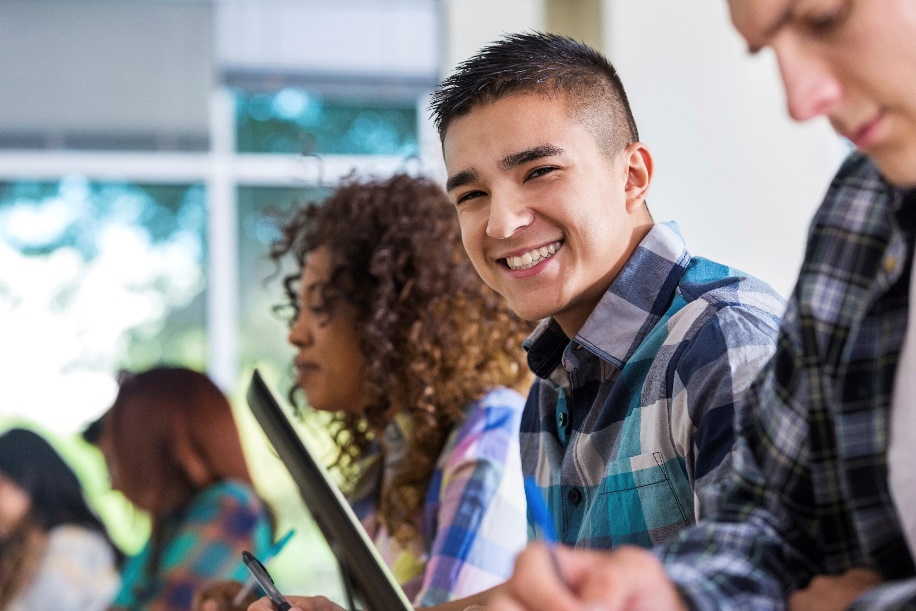 Para calificar, el solicitante debe ser el hijo de un empleado de cualquiera de los Las empresas miembros de MSCI [Chapter Name]; Debe haber sido aceptado por y/o actualmente matriculado en una escuela de formación promedio de profesional. Fecha límite de inscripción: [INSERT DEADLINE].
Para más información, visite scholarships.msci.org.
INSERT CHAPTER LOGO HERE